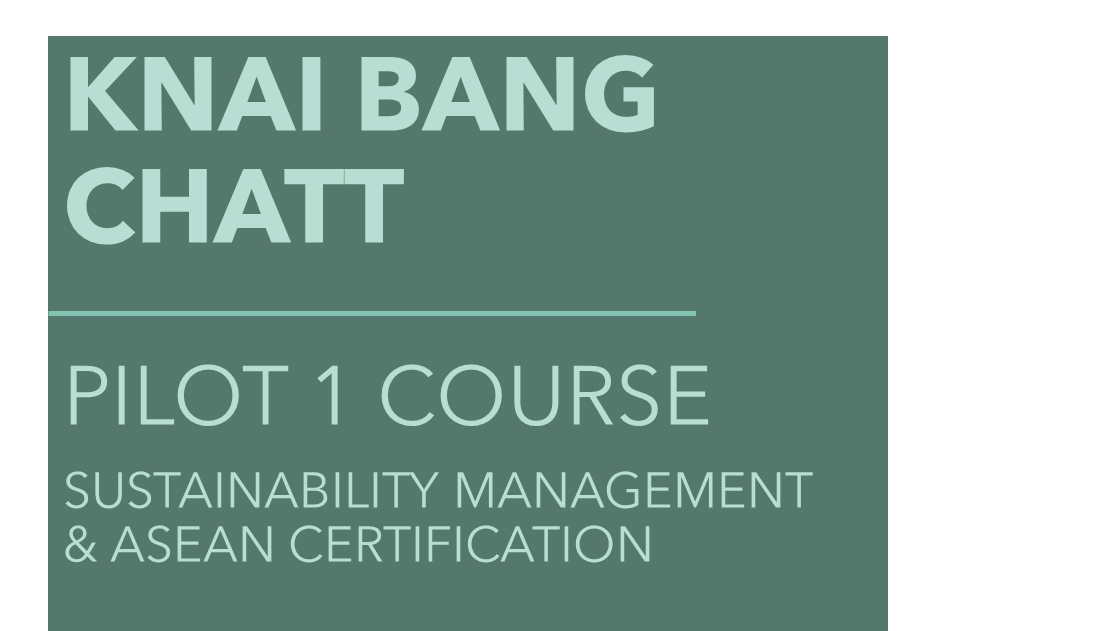 COURSE INSTRUCTORS
MR PHILIPPE JAVELLE 
| SUSTAINABILITY MANAGER
 
MR PHANG PHEAKDEY 
| RESIDENT MANAGER
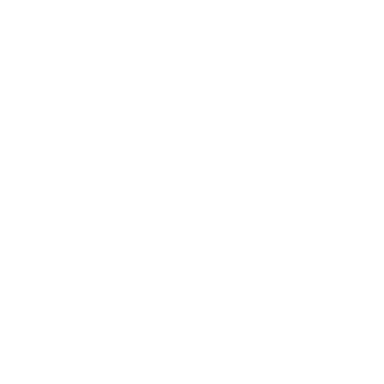 Workshop author
Mr. Philippe Javelle
KNAI BANG CHATT
PILOT 1 COURSE
PRE-TEST
PRE-TEST LINK
PILOT 1 | COURSE MENU
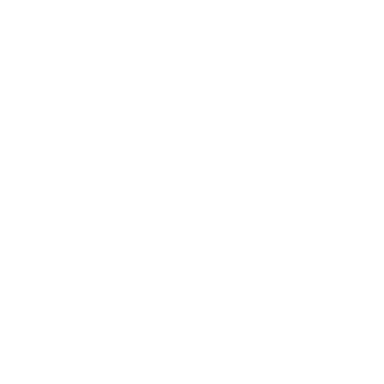 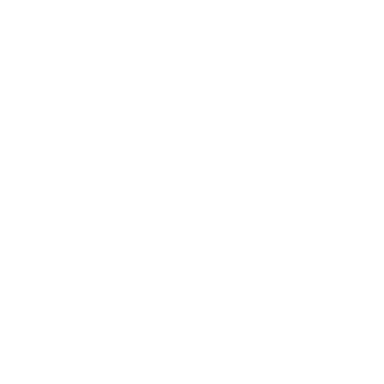 PILOT 1 | COURSE MENU
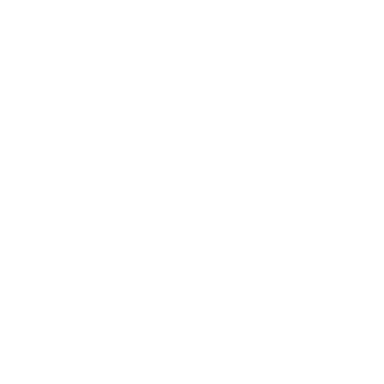 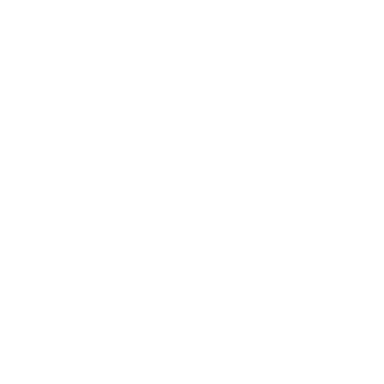 PILOT 1 | COURSE MENU
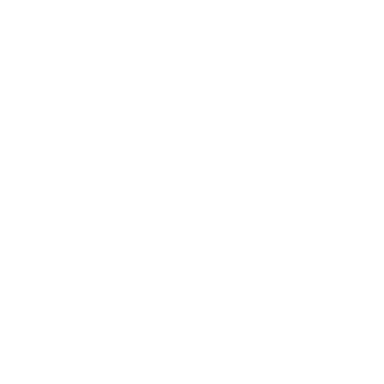 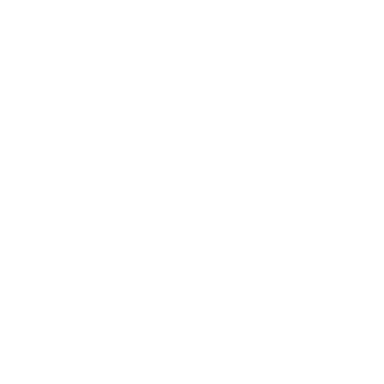 PILOT 1 | COURSE MENU
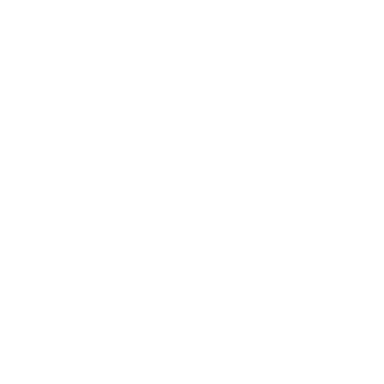 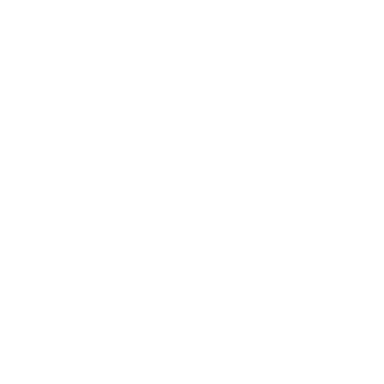 PILOT 1 | COURSE MENU
PART 1 | 
PULLING TOGETHER A GREEN TEAM
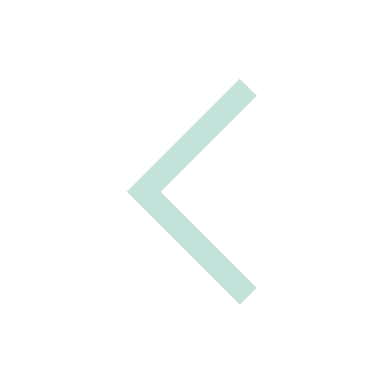 What is a Green Team?
Why a Green Team? 
Who should be in the Green Team ? 
Let’s form our Green Team 
The first Green Team Meeting
Green Team actions and information
The sustainable Goals of this workshop
PART 1 
PULLING TOGETHER A GREEN TEAM
PULLING TOGETHER A GREEN TEAM
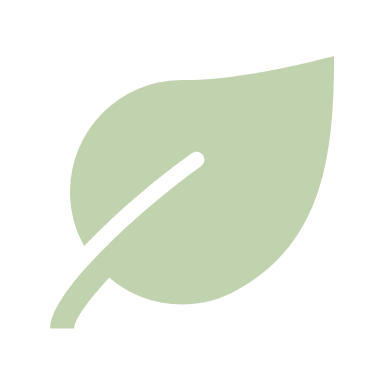 WHAT IS A GREEN TEAM ?
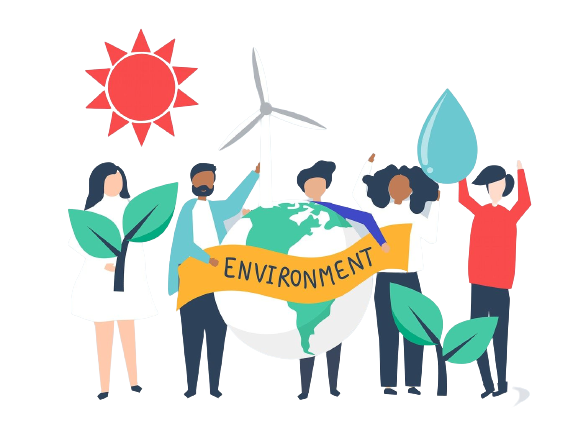 A group of employees engaged in advancing sustainability.
Focus: The company’s own operations and the education of the employees.
The decision-making, informative and educational core.
[Speaker Notes: Change movement of the]
PULLING TOGETHER A GREEN TEAM
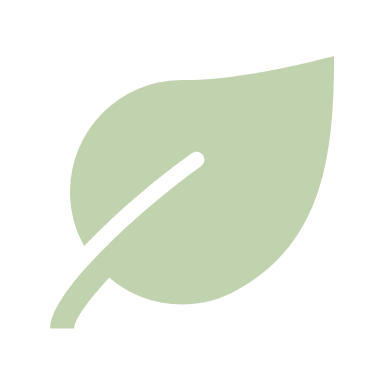 WHY A GREEN TEAM?
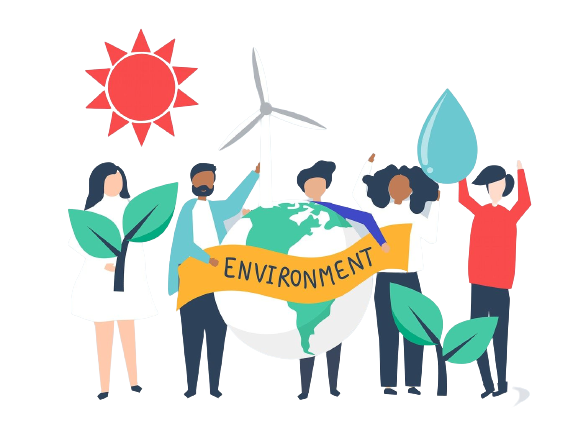 Effective way of engaging employees 
Greater diversity of ideas 
Support for sustainable initiatives 
Ensuring that any work done will be followed and maintained
PULLING TOGETHER A GREEN TEAM
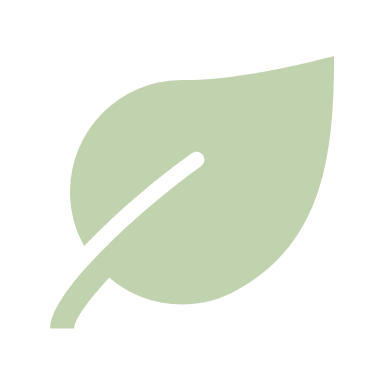 WHO SHOULD BE IN THE GREEN TEAM?
Involve diverse departments and profiles
Seek for volunteers among the employees
Recruit employees with a positive attitude
SELF-SELECTION
BRING A BUDDY
POSITIVITY
EFFICACY
REPRESENTATION
Encourage volunteers to involve fellow employees
Refer to employees’ soft-skills
PULLING TOGETHER A GREEN TEAM
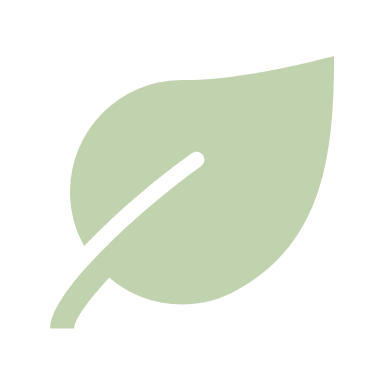 LET’S FORM OUR OWN GREEN TEAM
EXERCISE
PULLING TOGETHER A GREEN TEAM
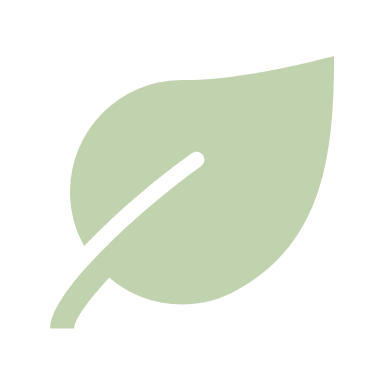 THE FIRST GREEN TEAM MEETING
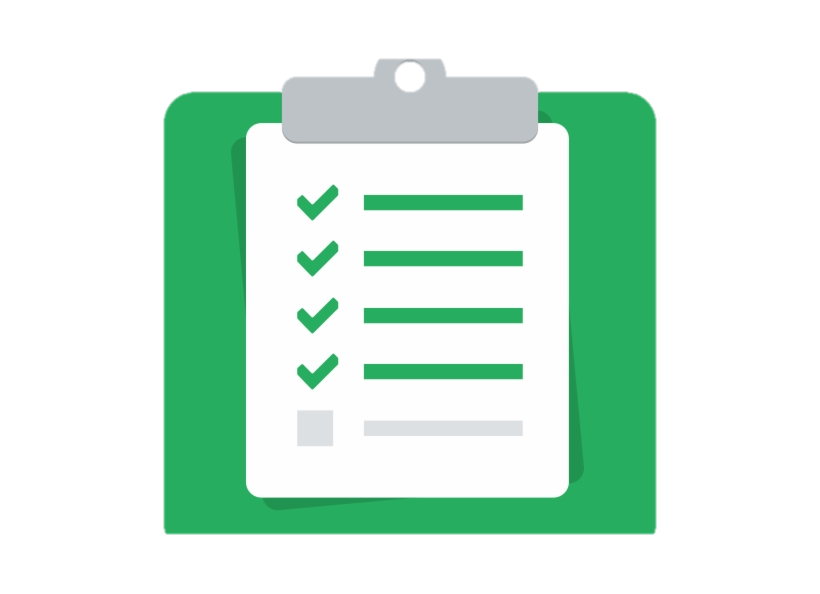 PREPARE

INTRODUCE

SECURE
[Speaker Notes: Prepare: 
Establish sustainable goals and draft a work plan, 
Refer to outside expertise to make statements solid 

Introduce: 
Expose sustainable goals and explain why the organization must go into sustainability,
Get each member to value their soft skills and express their thoughts towards sustainability
Present monitoring tools 

 Secure: 
Write Green minutes subject to further critics and ideas, 
Provide understandable guidelines, 
Encourage individual suggestions, 
Test the team's knowledge and understanding on a regular basis]
PULLING TOGETHER A GREEN TEAM
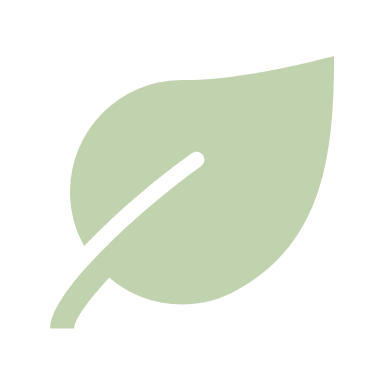 GREEN TEAM ACTION AND INFORMATION
GREEN MEETINGS
REPORT ACHIEVEMENTS
PROBLEM
SOLVING
[Speaker Notes: Green meetings: 
Gathering of all people involved in achieving the sustainable goals of the organization, 
Weekly or twice a month, 
Sum up in Green minutes in order to follow the progress of a sustainable policy 
Reports 
Reports of personal achievements to the Green Team leader, updates, schedule and priorities 
Solve problems together
Allocate responsibilities and build a dashboard *
Regular meetings on specific topics and smaller issues are more efficient]
PULLING TOGETHER A GREEN TEAM
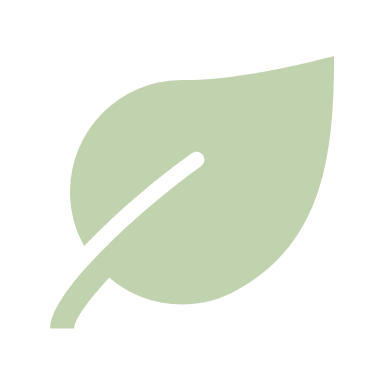 WHAT ARE THE SUSTAINABLE GOALS OF OUR GREEN TEAM?
EVALUATION
PULLING TOGETHER A GREEN TEAM | END
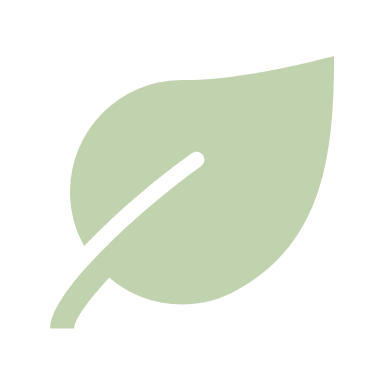 Q & A
BACK TO COURSE MENU
GO TO BREAK
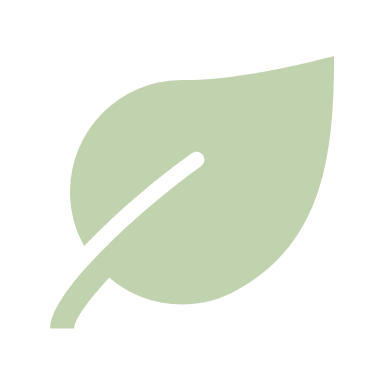 BREAK TIME
GO TO PART 2
PART 2 | 
INTRODUCTION TO ASEAN’S “GREEN HOTEL STANDARD”
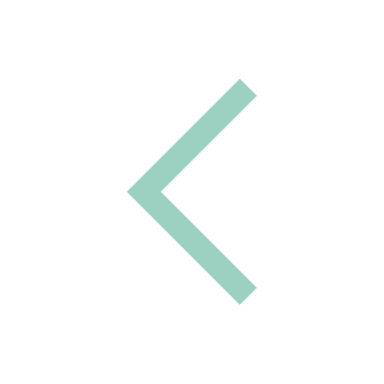 [Speaker Notes: https://duotone.shapefactory.co/?i=roZgc7SXXmI&f=3fc7ff&t=2c0058&q=_]
PART 2 INTRODUCTION TO ASEAN’S “GREEN HOTEL STANDARD”
ASEAN Green Bonds 
Major Criteria and requirements 
Positive impact 
Asean Green Certificate 
Self-commitment to sustainability
ASEAN Green Hotel Standard
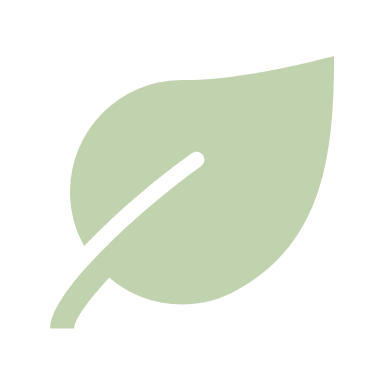 ASEAN GREEN BONDS
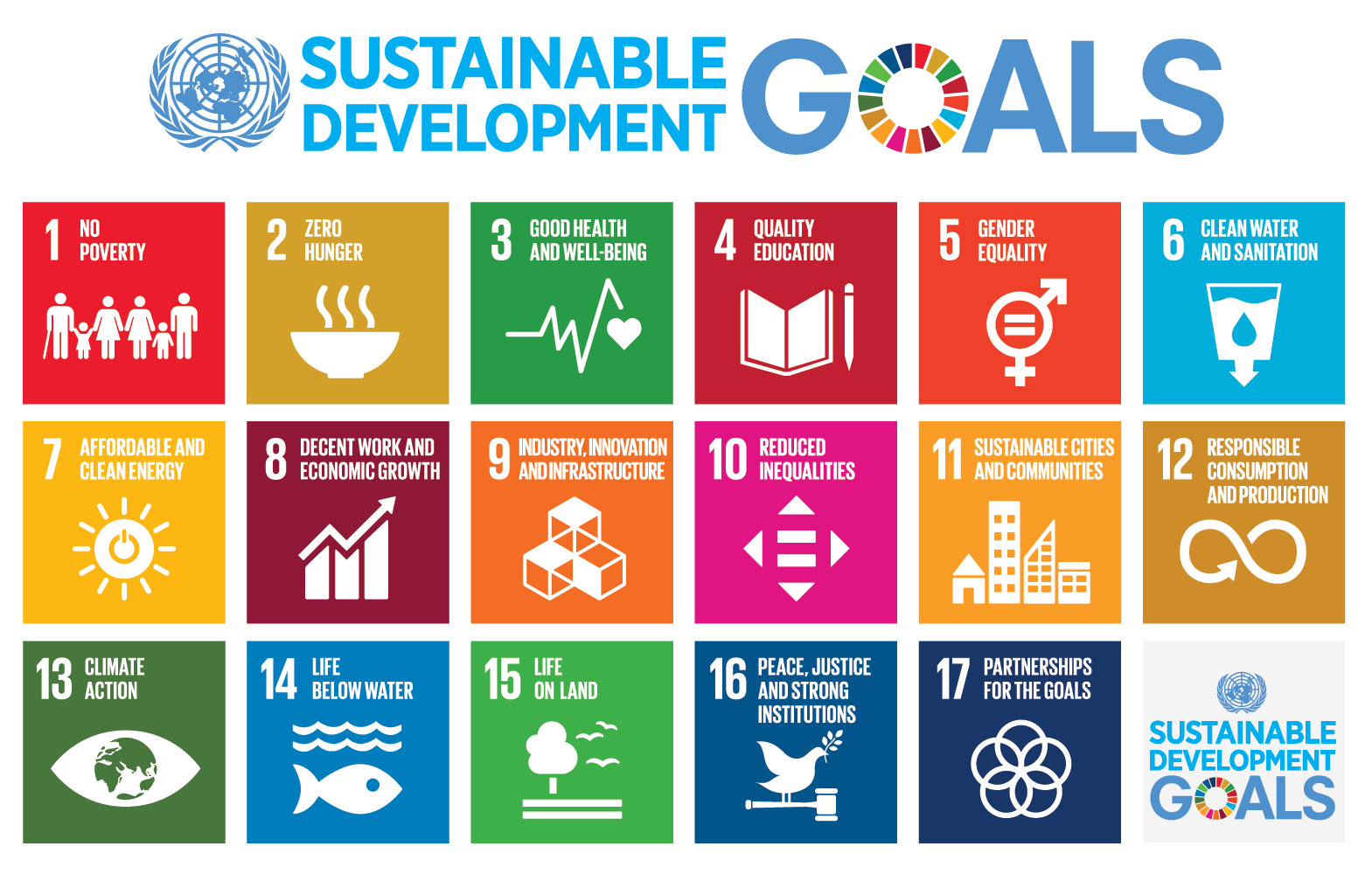 Global climate change concerns 
Green investment and buildings 
Green finance (consulting, loans with low interest rate, funding) 
The UNDP's SDGs (Sustainable Development Goals)
GREEN BONDS
ASEAN Green Hotel Standard
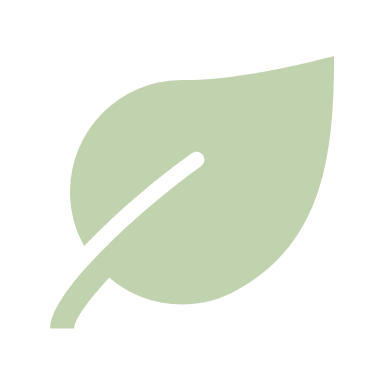 MAJOR CRITERIA AND REQUIREMENTS
[Speaker Notes: https://duotone.shapefactory.co/?i=roZgc7SXXmI&f=3fc7ff&t=2c0058&q=_]
ASEAN Green Hotel Standard
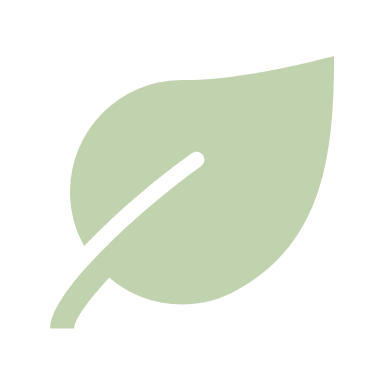 MAJOR CRITERIA AND REQUIREMENTS
ENERGY 
SAVING
[Speaker Notes: https://duotone.shapefactory.co/?i=roZgc7SXXmI&f=3fc7ff&t=2c0058&q=_]
ASEAN Green Hotel Standard
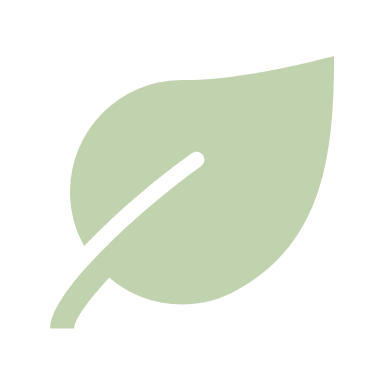 MAJOR CRITERIA AND REQUIREMENTS
ENERGY 
SAVING
WASTE 
MANAGEMENT
[Speaker Notes: https://duotone.shapefactory.co/?i=roZgc7SXXmI&f=3fc7ff&t=2c0058&q=_]
ASEAN Green Hotel Standard
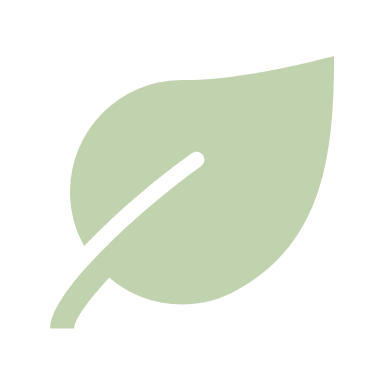 MAJOR CRITERIA AND REQUIREMENTS
ENERGY 
SAVING
WASTE 
MANAGEMENT
ENVIRONMENTAL
STEWARDSHIP
[Speaker Notes: https://duotone.shapefactory.co/?i=roZgc7SXXmI&f=3fc7ff&t=2c0058&q=_]
ASEAN Green Hotel Standard
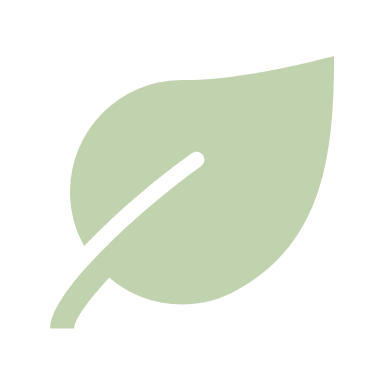 MAJOR CRITERIA AND REQUIREMENTS
CORPORATE 
SOCIAL RESPONSIBILITY
ENERGY 
SAVING
WASTE 
MANAGEMENT
ENVIRONMENTAL
STEWARDSHIP
[Speaker Notes: https://duotone.shapefactory.co/?i=roZgc7SXXmI&f=3fc7ff&t=2c0058&q=_]
WHAT IS CSR?
[Speaker Notes: https://duotone.shapefactory.co/?i=roZgc7SXXmI&f=3fc7ff&t=2c0058&q=_]
ASEAN Green Hotel Standard
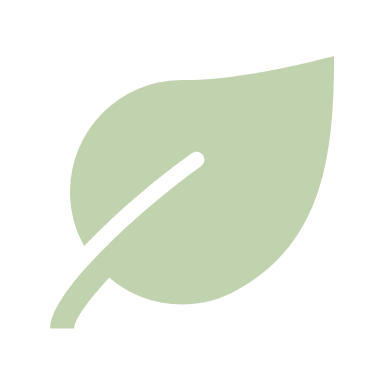 POSITIVE IMPACT
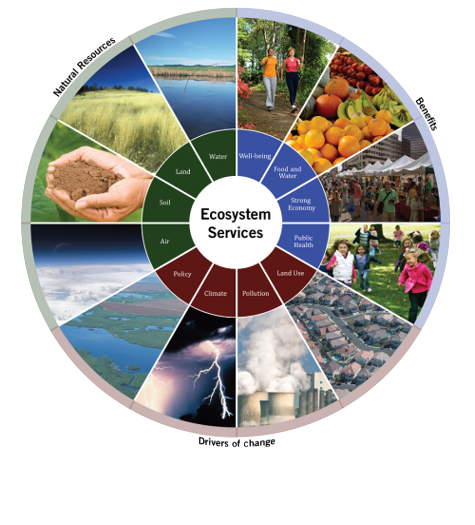 HUMAN ECONOMIC ACTIVITY
COMPANY’S BOTTOM-LINE
COMPETITIVE ADVANTAGE
SUSTAINABLE TOURISM DESTINATION
ASEAN SUSTAINABLE BUSINESS
EMPLOYABILITY
POSITIVE IMPACT
[Speaker Notes: https://duotone.shapefactory.co/?i=roZgc7SXXmI&f=3fc7ff&t=2c0058&q=_]
ASEAN Green Hotel Standard
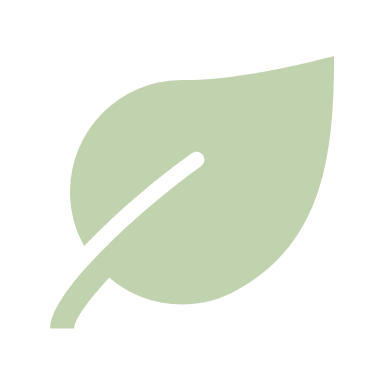 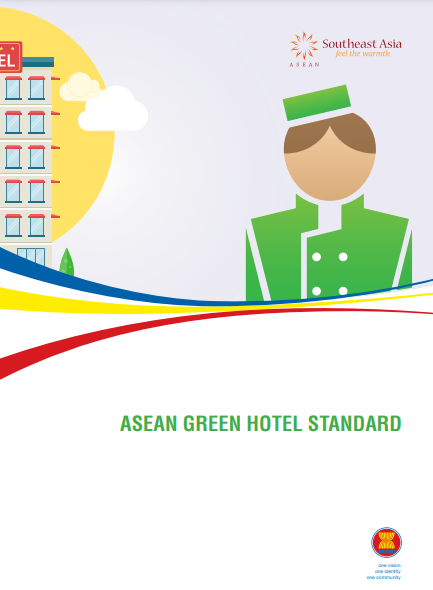 ASEAN GREEN CERTIFICATE
2030 HORIZON
REWARDS
ROLE MODEL
ASEAN Green Hotel Standard
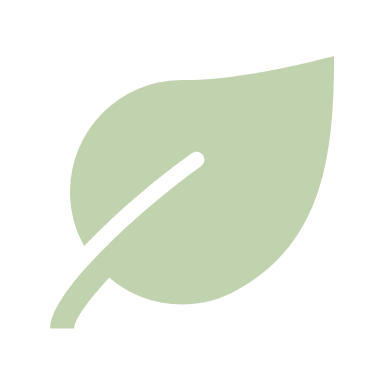 WHAT DAILY ECO GESTURES CAN WE MAKE TO DEVELOP ENVIRONMENTAL POLICY AT HOME AND AT WORK?
BRAINSTORMING
ASEAN Green Hotel Standard
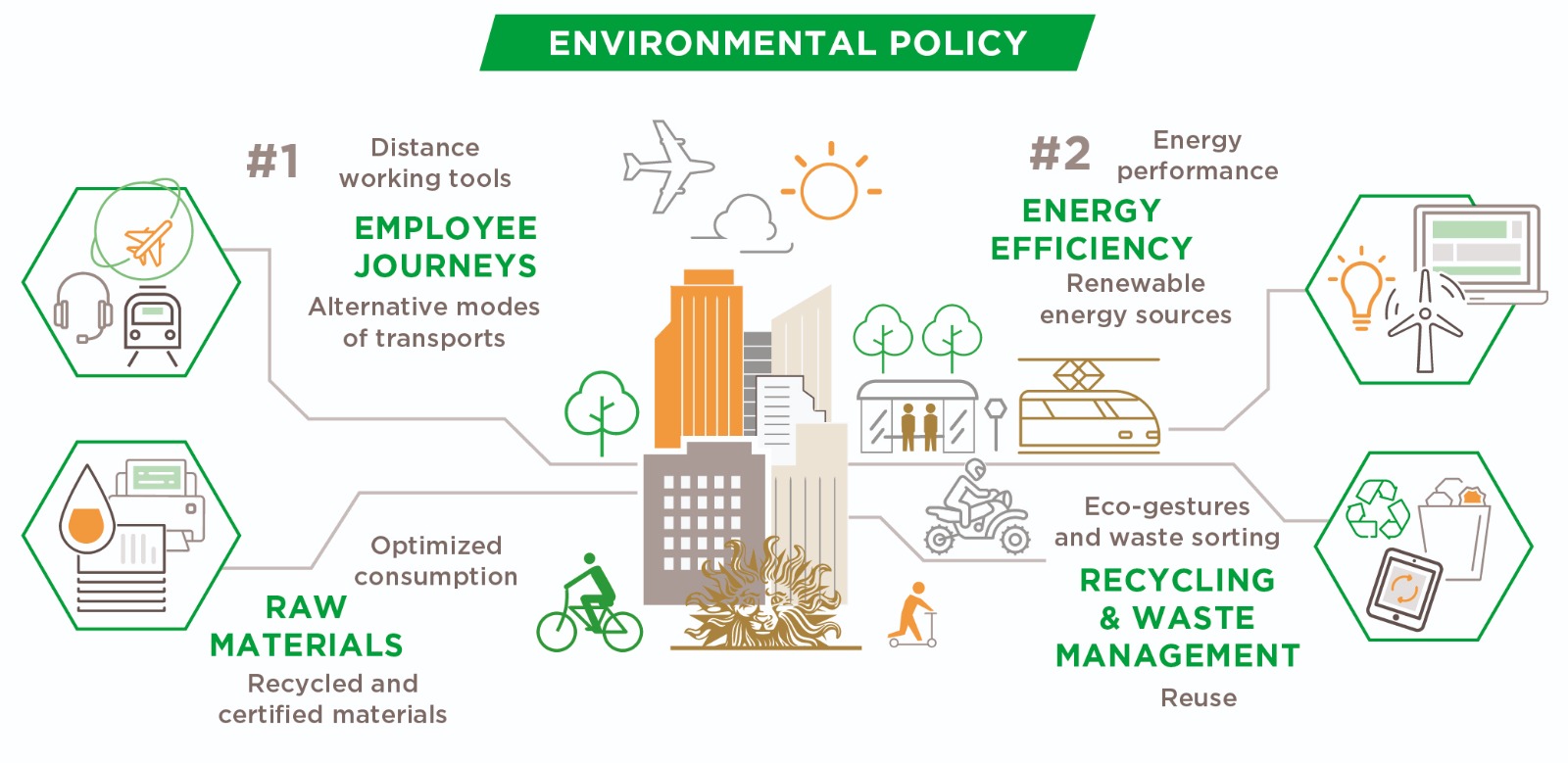 ASEAN Green Hotel Standard | END
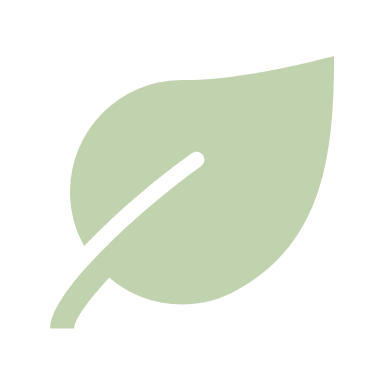 Q & A
BACK TO COURSE MENU
GO TO PART 3
PART 3 | 
HOW TO CONDUCT A GREEN AUDIT
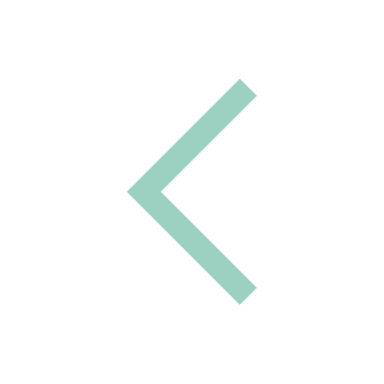 [Speaker Notes: https://duotone.shapefactory.co/?i=phIFdC6lA4E&f=3fc7ff&t=2c0058&q=_]
PART 3 
HOW TO CONDUCT 
A GREEN AUDIT
What is a sustainability audit?
Areas of the sustainability audit
Spotcheck on self-knowledge for the company
HOW TO CONDUCT A GREEN AUDIT
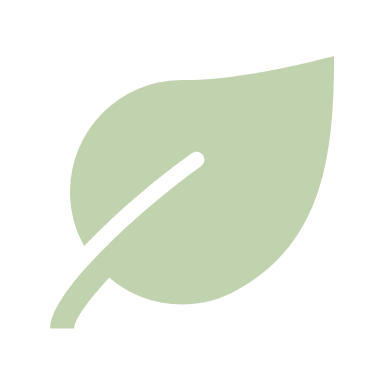 WHAT IS A SUSTAINABILITY AUDIT?
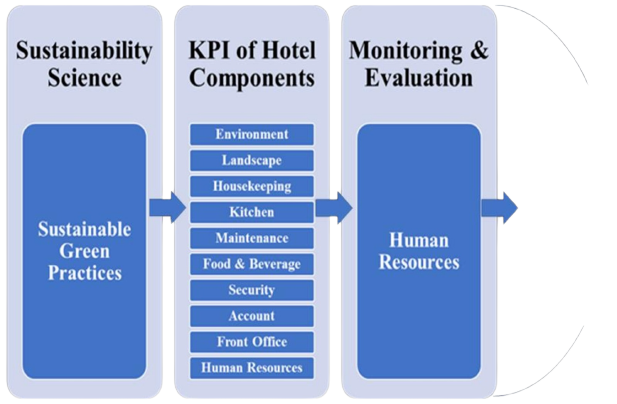 SUSTAINABLE PRACTICES 
CHECKLIST 
MAP
ENSURING SUSTAINABLE GREEN HOTEL BUSINESS
HOW TO CONDUCT A GREEN AUDIT
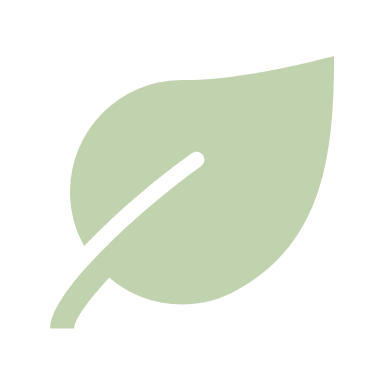 AREAS OF THE SUSTAINABILITY AUDIT
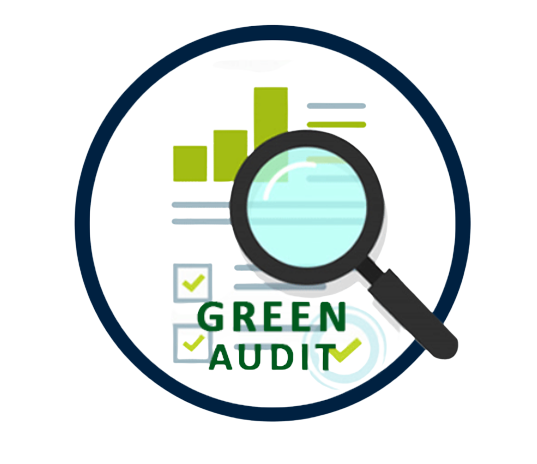 GOVERNANCE
WORKERS 
CIVIC ENGAGEMENT
WASTE REDUCTION
RESOURCE CONSERVATION 
CARBON FOOTPRINT
ENVIRONMENTAL IMPACT 
SUPPLIERS’ ENGAGEMENT
HOW TO CONDUCT 
A GREEN AUDIT
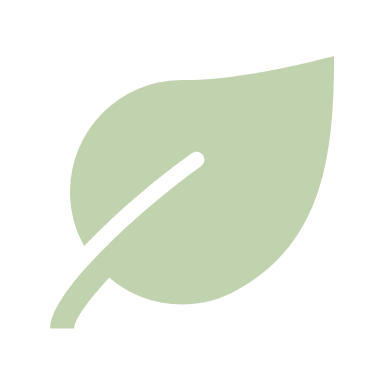 HOW GREEN IS YOUR COMPANY?
EXERCISE
HOW TO CONDUCT A GREEN AUDIT | END
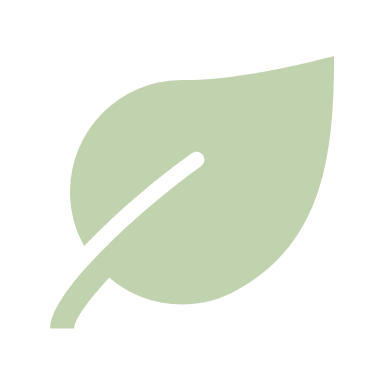 Q & A
BACK TO COURSE MENU
GO TO PART 4
PART 4 | 
PRACTICAL IMPLEMENTATION OF SUSTAINABLE ACTIONS
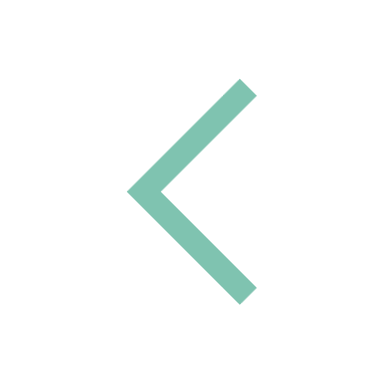 PART 4 
PRACTICAL IMPLEMENTATION OF SUSTAINABLE ACTIONS
Visit of the sustainability center 
The 5R’s commitment 
The zero-plastic goal
Visit of a Green Hotel room
Water saving demonstration 
Let’s create a Green office
Practical implementation of sustainable actions
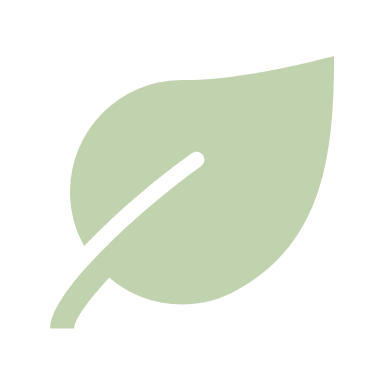 THE 5R’s COMMITMENT
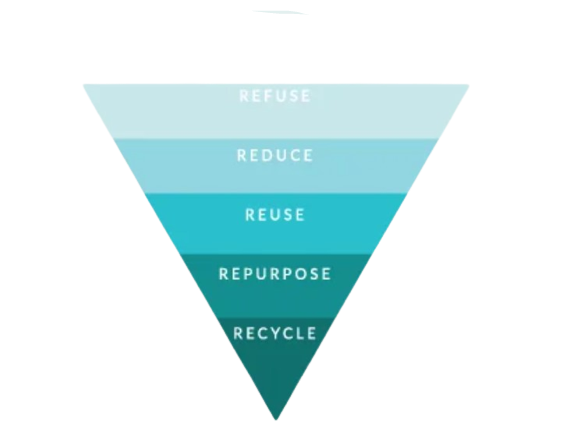 GOVERNANCE
WORKERS 
CIVIC ENGAGEMENT
WASTE REDUCTION
RESOURCE CONSERVATION 
CARBON FOOTPRINT
ENVIRONMENTAL IMPACT 
SUPPLIERS’ ENGAGEMENT
KNAI VIDEO
Practical implementation of sustainable actions
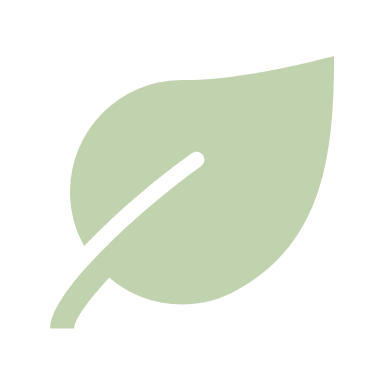 THE ZERO-PLASTIC GOAL
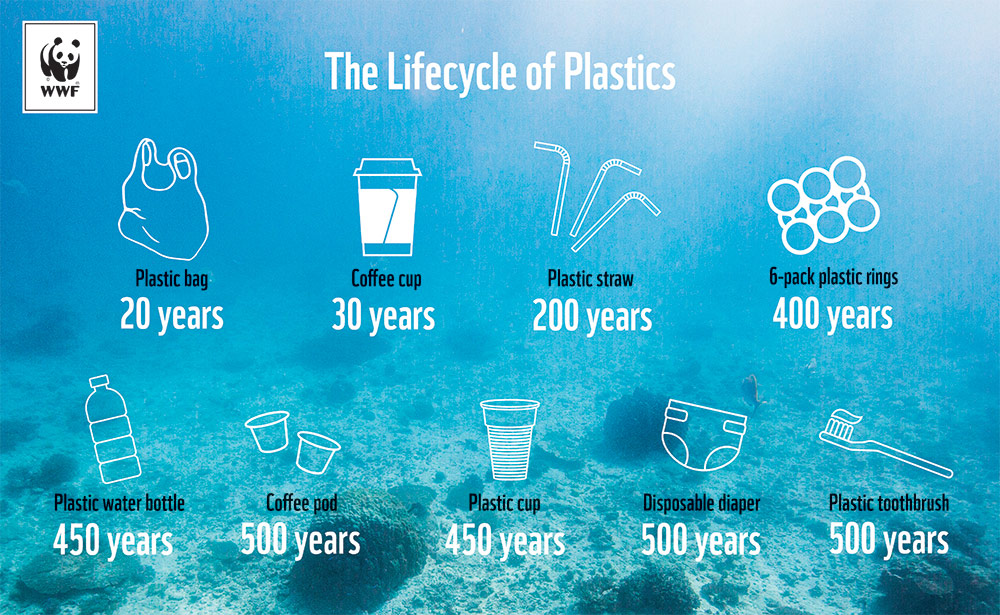 Replace single-use water bottles 
Replace single-use toiletries 
Zero-plastic policy in F&B outlet and offfice
CAMBODIA’S PLASTIC CHALLENGE
[Speaker Notes: Change link for better quality when played]
Practical implementation of sustainable actions | END
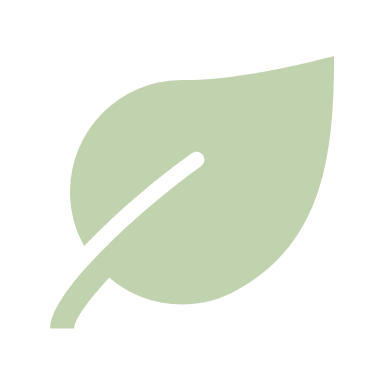 Q & A
BACK TO COURSE MENU
GO TO BREAK
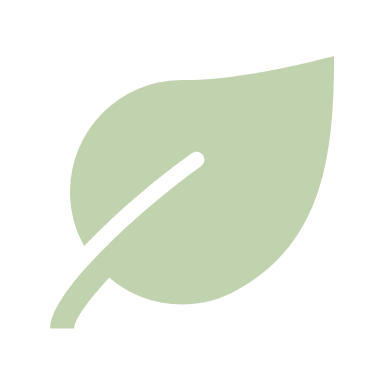 BREAK TIME
GO TO PART 5
PART 5 | 
HOW TO GET ASEAN GREEN CERTIFIED
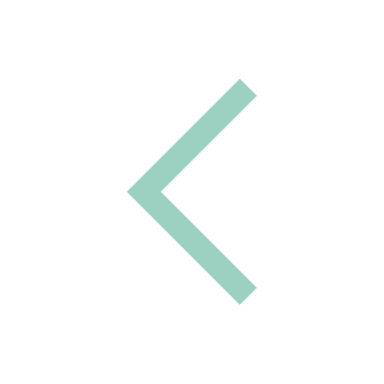 [Speaker Notes: https://storyset.com/illustration/business-plan/bro
https://duotone.shapefactory.co/?i=c65n6pgkXkI&f=3fc7ff&t=2c0058&q=_]
PART 5 
HOW TO GET ASEAN GREEN CERTIFIED
Immediate tips
Safety and quality 
Corporate Social Responsibility 
Supply Chain Sustainable policy 
Sustainable network 
Waste management solutions
HOW TO GET ASEAN GREEN CERTIFIED
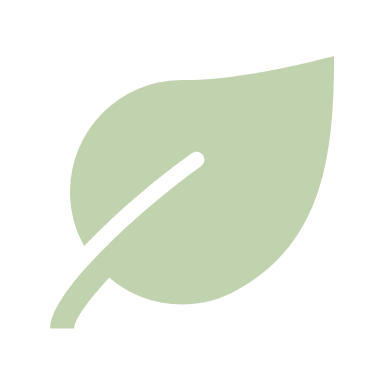 IMMEDIATE TIPS
ENERGY SAVING
WATER SAVING
WASTE REDUCTION
Fluorescent light
Smart power strips
Power saving mode
Print 2-sides
Solar Panels
Bottled water
Low-flow toilets
Reusable
Disposable
Reusable
Waste signage
HOW TO GET ASEAN GREEN CERTIFIED
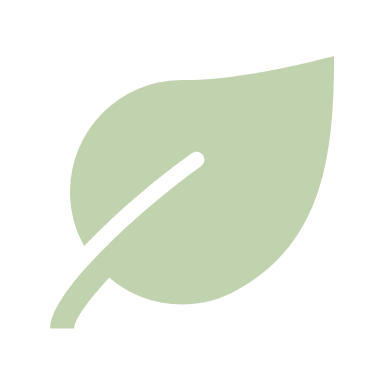 SAFETY AND QUALITY
GENERAL SAFETY
AIR QUALITY
WATER QUALITY
NOISE CONTROL
TOXIC SUBSTANCES
HOW TO GET ASEAN GREEN CERTIFIED
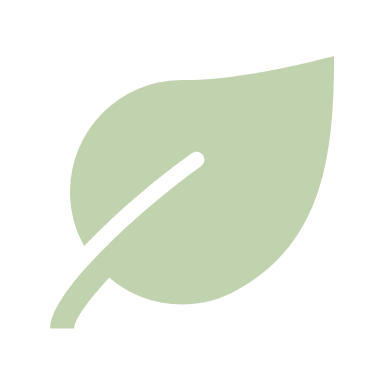 CORPORATE SOCIAL RESPONSIBILITY
SOPS
COMMUNITY SERVICE POLICY
COMMUNITY FOCUSED BANKS
RE-DESIGNED   BUSINESS MODEL
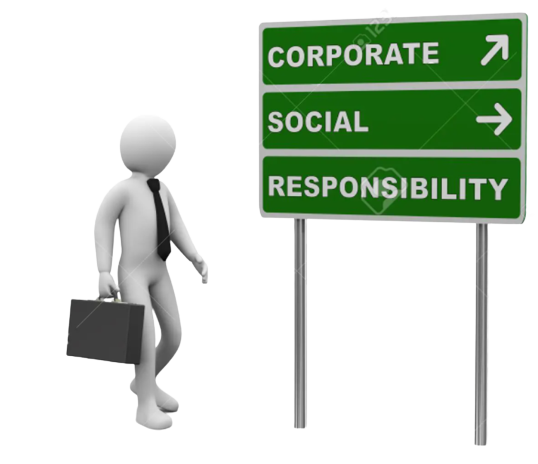 KNAI BANG CHATT’S ACTIONS
HOW TO GET ASEAN GREEN CERTIFIED
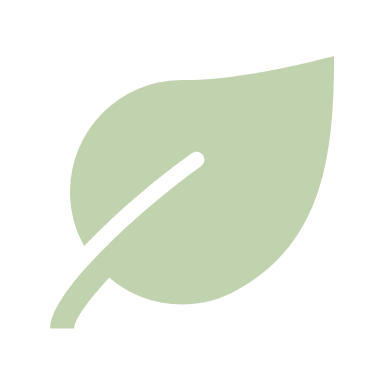 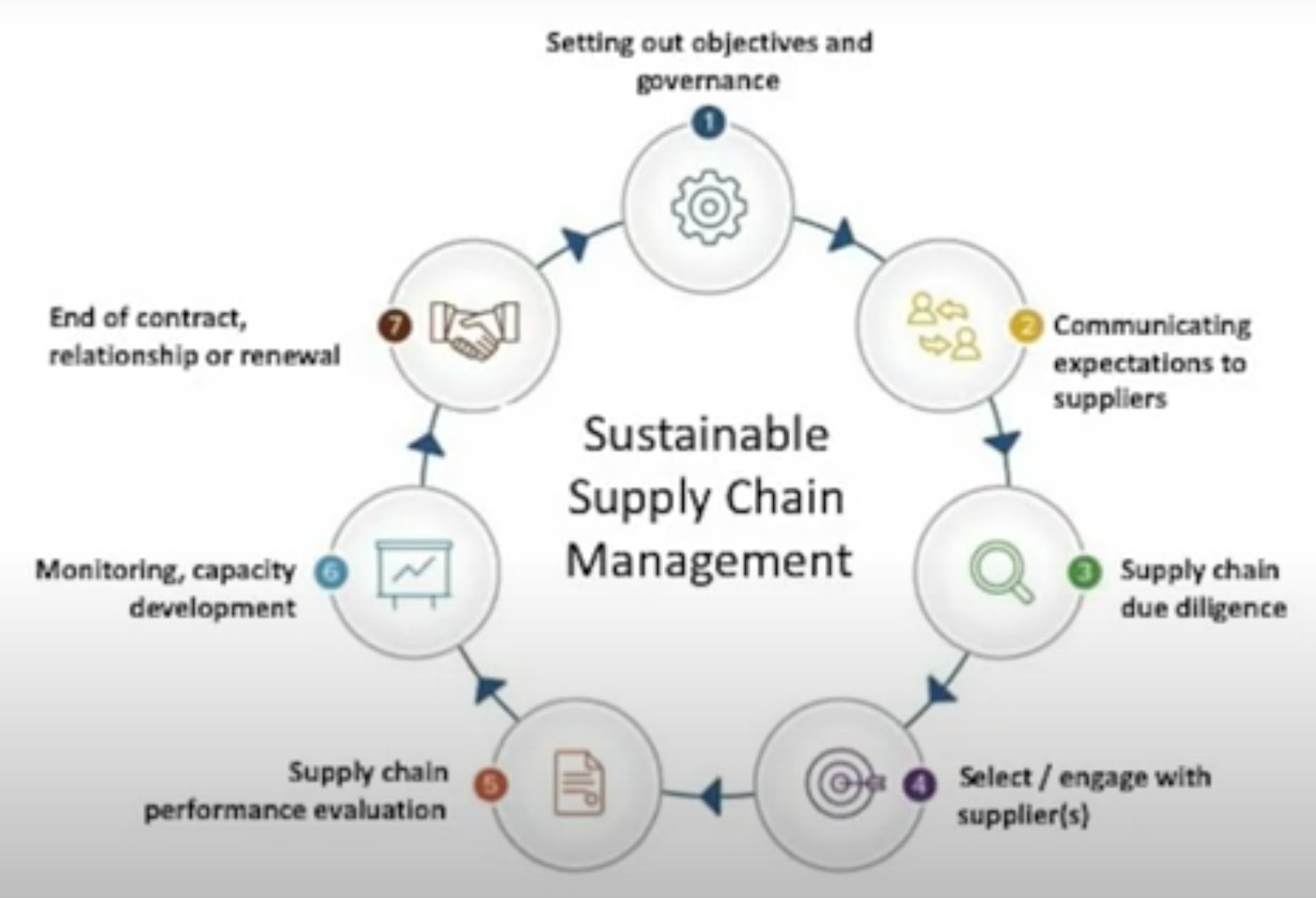 SUPPLY CHAIN SUSTAINABLE POLICY
The importance of using local and sustainable suppliers 
Raise suppliers’ awareness
[Speaker Notes: Add text with picture]
HOW TO GET ASEAN GREEN CERTIFIED
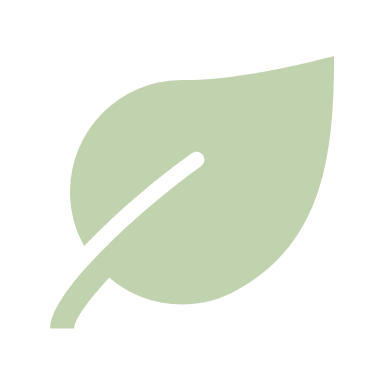 SUSTAINABLE NETWORK
CORPORATE SYNERGY
SOURCE MENTORING
EXTERNAL EXPERTISE
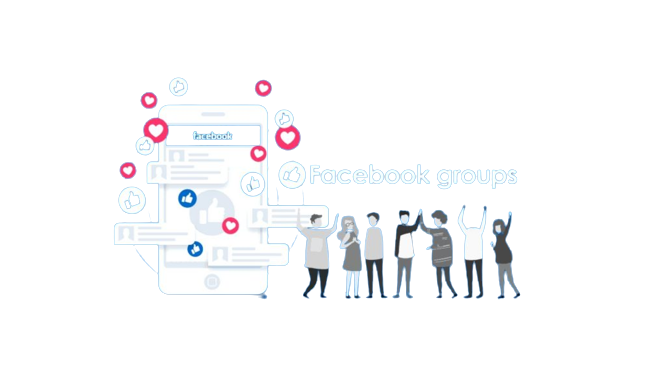 Phnom Penh Minimalist and Freecycle
Go Green Cambodia
Plastic Free SEA
Only One Planet Cambodia
Glass Recycling in Phnom Penh
HOW TO GET ASEAN GREEN CERTIFIED
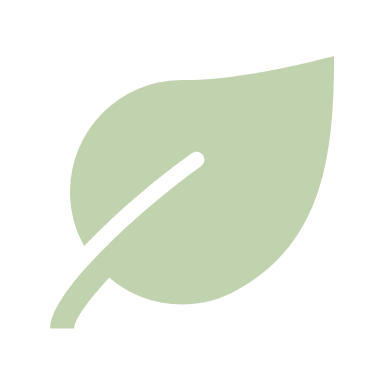 WASTE MANAGEMENT SOLUTIONS
CATEGORIZE GARBAGE
RECYCLING CHANNELS
MONITORING TOOLS
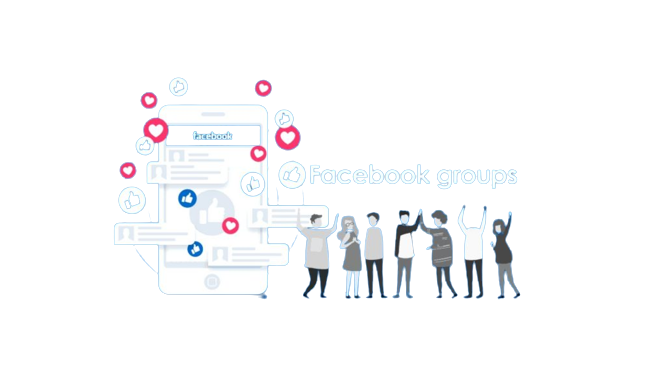 Glass to sand recycling
Upcycling used cooking oil
HOW TO GET ASEAN GREEN CERTIFIED
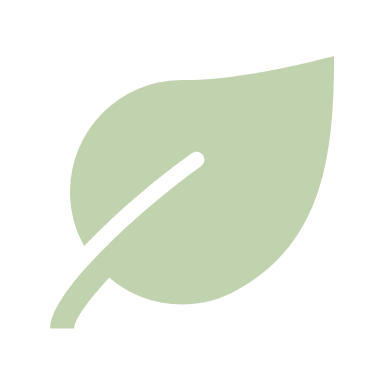 Q & A
HOW TO CONDUCT 
A GREEN AUDIT
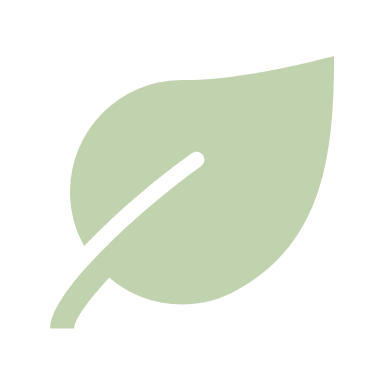 THE RECYCLING GAME
EXERCISE
BACK TO COURSE MENU
GO TO TEST
KNAI BANG CHATT
PILOT 1 COURSE
END TEST
END-TEST LINK
HOW TO GET ASEAN GREEN CERTIFIED
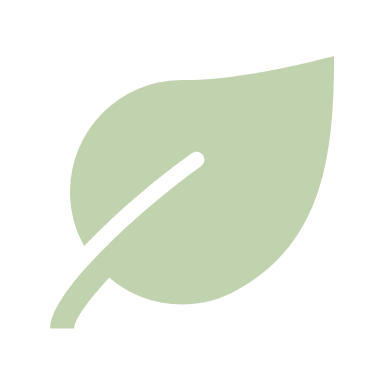 DAILY ECO-FRIENDLY GESTURES TO ADOPT
THE CHARTER
CONGRATULATIONS 
ON YOUR SUCCESSFULL COMPLETION OF PILOT 01
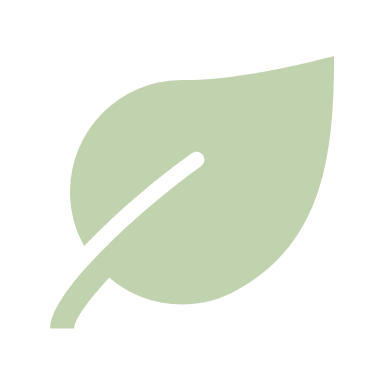 GET YOUR CERTIFICATE
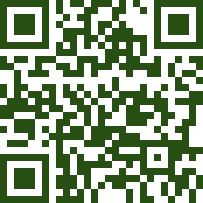 BACK TO COURSE MENU
GET YOUR CERTIFICATE
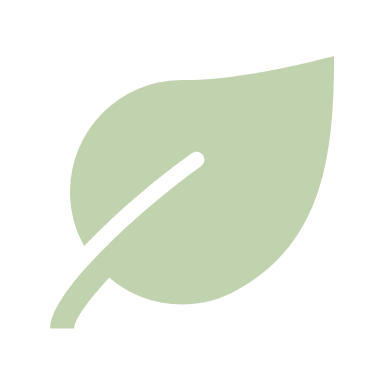 FEEDBACK
EVALUATE THE WORKSHOP
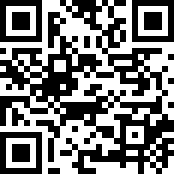 CLICK HERE
[Speaker Notes: ADD ALSO TO PILOT 01]
CONGRATULATIONS
FILL IN THE FEEDBACK EVALUATION
TO DOWNLOAD THIS COURSE PRESENTATION

CONTACT THE ECO KNAI HOTLINE 
FOR FURTHER ENQUIRIES 
NUMBER TO BE ADDED
BACK TO COURSE MENU
GO TO FEEDBACK EVALUATION